County Perspectives
in Risk Management
PRESENTED BY:
Presented by 
The Florida Association of Counties Trust
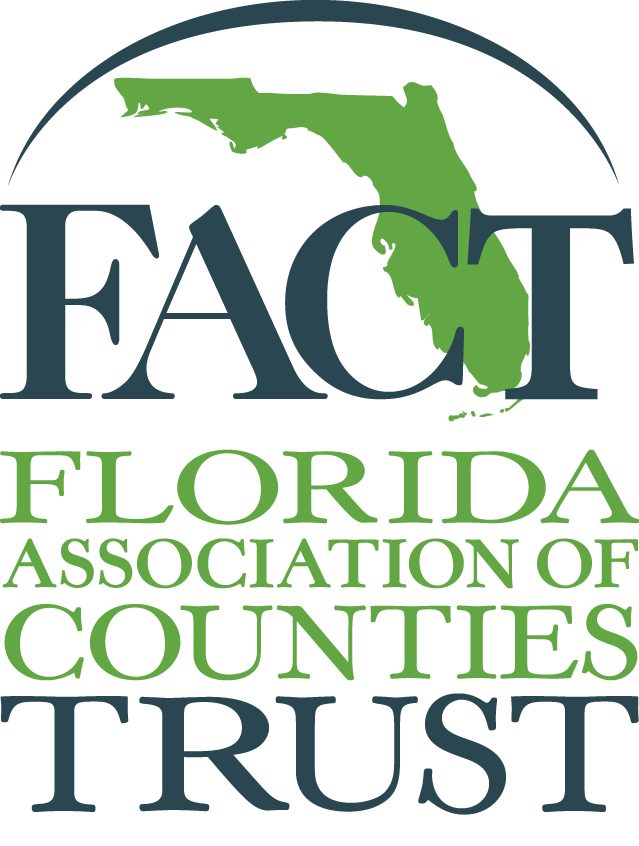 [Speaker Notes: Denise to briefly describe the Florida Association of Counties Trust

Position within the Trust is to Educate and provide customer service, resources, etc]
Panel Members
Laura Dodd
	Human Resources/Risk & Benefits Manager
	St. Johns County​​

Shannon Jackson
	Human Resources Manager
	Walton County

Michelle Proctor
	Risk Manager
	Nassau County

​
[Speaker Notes: Denise to introduce each panelist and give brief details from Bio’s]
About Our Counties
St Johns County
	Population: 306,841
	Growth Rate: 4.2% 
	1,500 BOCC Employees

Walton County
	Population: 89,304
	Growth Rate: 3.42%
	533 BOCC Employes
Nassau County
	Population: 97,899
	Growth Rate: 3.62%
	475 BOCC Employees
[Speaker Notes: Denise to highlight this data on each county.

Ask each panelist to tell us something neat or historically significant about their county.


Nassau

St Johns

Walton]
County Risk Management
67 Counties = 67 Approaches


Risk Management Concerns:
Cyber Attacks/Data Breach
Brand Reputation
Economic Slowdown
Property Damage
Regulatory Compliance
Budget Restrictions
Operational Risks
Disclosure of Cyber Incidents
Employee Market and Retention
Business Interruption
Political Risk
Bad Customer Service
Legal Matters
Health Risks of 1st Responders
Disaster Recovery
Failure to Innovate
[Speaker Notes: Each of the 67 Counties approaches Risk Management differently – and that is OK!


Recent review of the Literature and direct questioning of Risk Managers reveals these ongoing concerns]
Issues and Challenges
Creating a Risk Aware Culture

Legislative and Regulatory Compliance

Cyber Security

Claims Management

Resources/Budgeting

The Human Factor

Third Parties
[Speaker Notes: Denise – talk thru list of Issues and Challenges

Denise – talk about Leadership changes here

There is no need to re-create the wheel.]
Creating A Risk Aware Culture
Communication

Engagement

Trainings

Safety Committees

Utilize Data Driven Decision Making
[Speaker Notes: Laura – describe quarterly awareness/training program
	
Laura – describe the PENS you all distribute everywhere in order to facilitate quick reporting

Michelle – Quarterly Safety Committees and where that is going. What you envision it becoming and how you all use it 


Shannon -  talk about looking at your claims history – once per year…..data driven decision making

Laura discuss making sure your employees have the tools to do the work of managing risks…This looks different in every department. Road and Bridge may need help with developing a daily safety checklist for equipment, Finance may need to find grant required trainings, etc.

Denise – discuss small county mindset of hiring locals (as vendors) who do not have insurance – ex. Calhoun County – work to change that mindset]
Legislative and Regulatory Compliance
Know what Legislation is coming up in Session, and be in a position to receive updates

Watch for Federal Updates

Implement Compliance Software if able

Assign Regulatory Responsibilities

Keep Risk Logs Up To Date

Attend Conferences
[Speaker Notes: Denise – talk through bullets        Give example of Public camping as a legislative mandate to watch

Michelle – discuss relying on FAC emailed bulletins – throughout legislative session but particularly after session when the Legislative wrap up comes out

Laura – Quarterly Safety Trainings….contests seem to work sometimes

Shannon – discuss subscription based notifications – Route 50, State and Local Digest,  labor and wage information. Employment Law updates from your carrier support (whomever that may be)

Shannon mention   www.dol.gov and floridajobs.org

Michelle say – attend conferces – not just you but others in their respective disciplines – road and bridge stuff, finance stuff, etc.]
Technology
Cyber Security and Data Breaches

Fraud

Mandated Training
	Legislative Mandated Cybersecurity Training
	
AI – what risk does it pose?

Drones

Mobile ID’s
[Speaker Notes: Denise – daily increasing threats
There are over 4 trillion dollars a year spent in state and local governments – Scammers want a piece of it. FraudGPT is a real thing – streamlines the hunt for victims.
Two themes – weave into everything – pick up the phone and call! And Don’t sign up for anything Free!


Shannon – describe steps that Walton Co IT is taking to improve or harden the security – mention NIST Standards. Security training, New Hire Orientation, MFA fr all electronics, starting with High Value targets, VAT – Aging Tests – Denise to follow up with discussion of some policies dropping coverage for aged out software

Laura – robust IT Training – county wide use of Multi Factor Authentication (MFA) – give Water utility breach example]
Claims Management
Incident Reports

“Risk Manager” in house software

Carrier processes
[Speaker Notes: Shannon – describe Online reporting/ “citizens incident report”– are there pro’s and con’s     Release of claims

Laura – describe your internal “app”, why and how it was developed, and how you all use it      Dog park claim

Michelle – discuss where you would like to see your county get on this one – talk about being on the panel gave you opportunity to learn what other 2 counties are doing – encourage folks to get involved.

Denise….when and if you can, give feedback regarding the claims process to carrier]
Resources
Budget Constraints – Is There a Budget?

Using the Limited Resources You Have

Renewals
[Speaker Notes: Michelle – take advantage of all free trainings/summits. Discuss you Adding in a budget request for 24/25 – first time ever – and what this money will be used for if you get it

Shannon – again, reach out to your team/teams – get feedback on needed trainings. Etc.

Laura – Safety Outreach – St Johns uses a little bit of money for Safety Outreach


Denise/Laura – fully utilize any resources your carrier/carriers offer – these are sometimes online/recorded webinars.    Utilize safety grants if they are available]
Human Factor Risks
Fatigue
Language Barriers
Incorrect Interpretations
Culture
Lack of Professional Knowledge
Negligence of Potential Risks
[Speaker Notes: Denise – run through this list]
The Human Factor
Requesting Resources

Determining Needs

Staying Focussed
[Speaker Notes: Michelle – Knowledge is Power – encourage your employees to learn as much as they can. Discuss continual emphasis on HR and Employment Law


Shannon – Employment law/whistleblower trainings – discuss the importance of getting this info to the employees


Laura – Golf Course story wrap up – Don’t take shortcuts

Denise – Review policies when an issue comes up – Dixie Co example commissioner getting on large excavator – employee reports it, county discovers they do not have policy addressing it]
Third Parties
Vetting Third Parties
Contracts Review

Monitoring Third Parties
[Speaker Notes: Laura – Proper Insurance must be lined up – work with purchasing on this.! Talk about this.
discuss processes in place 

Michelle – discuss processes in place – your matrix review process

Watch for expired policies

Denise - Talk about COI’s
Denise – Make sure all procurement staff is educated on the latest threats – the landscape changes daily
Sound Contracts! Esp in Cloud services, networking, AI services. Are they compliant with relevant laws and regulations? What happens if service is interrupted


Both – please emphasize the importance of involving the County Attorneys office in contracts review]
Growing Concerns
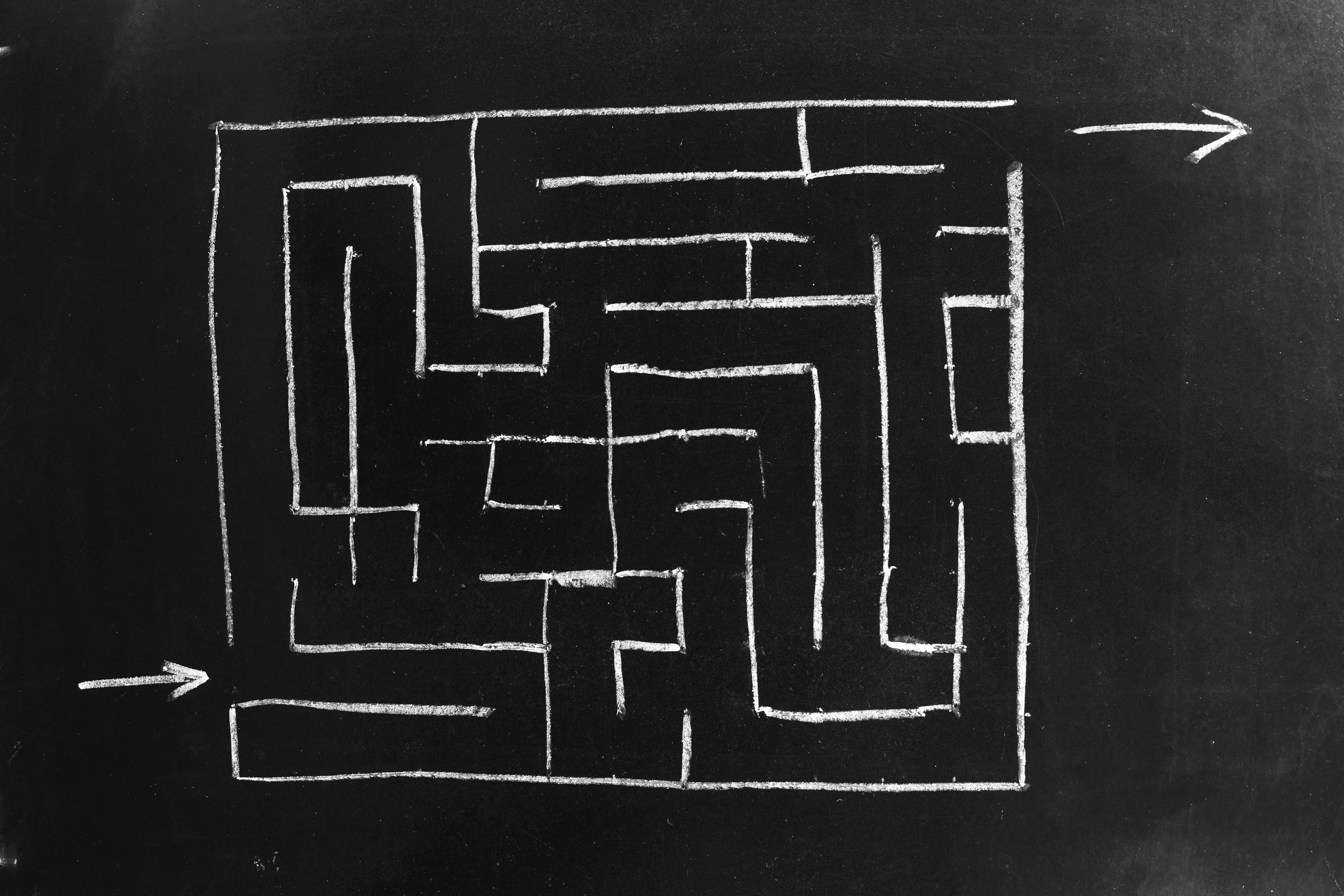 Land Use Claims

Artificial Intelligence

Extreme Weather

Attracting and Retaining Employees

Fraud
[Speaker Notes: Laura – add to Extreme Weather discussion – Beach renourishment, flooding, emergency management]
Keep In Mind
Policies and Governance
Program Design  Implementation
Monitoring and Review
Continual Improvement
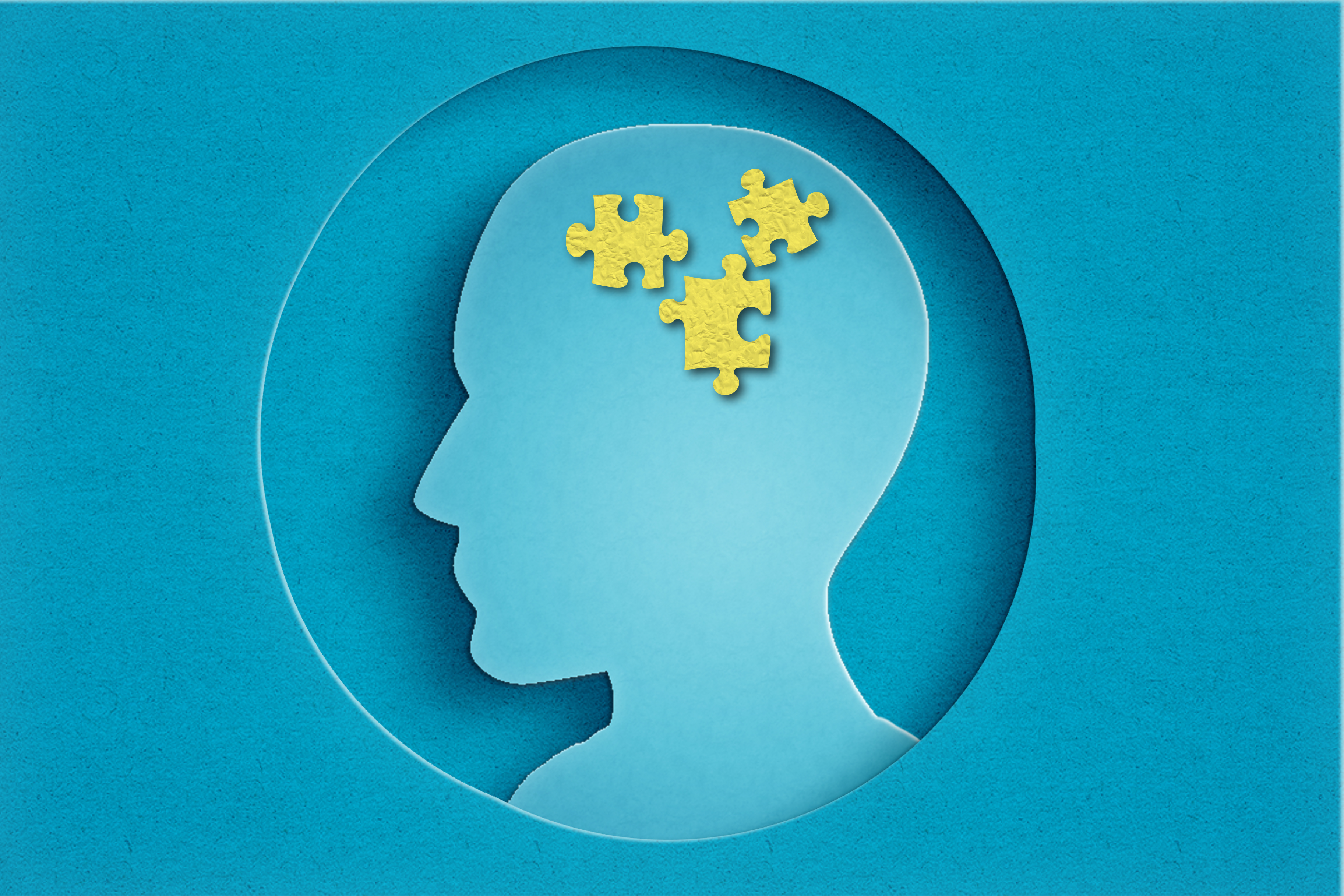 Thank You!
Enjoy the Conference!